Improving Cyber Visibility and Decision-Making at Maersk
Pooya Alai – Senior Cyber Security Risk Manager
Rebekka Kurland – Cyber Security Risk Manager
Disclaimer
The following presentation is based on the presenters’ own opinions and may not necessarily reflect those of Maersk or The FAIR Institute or any other body
Neither the presenters nor Maersk nor The FAIR Institute make any attestation as to the accuracy of the content presented 
Neither the presenters nor Maersk nor The FAIR Institute accept any liability for any decisions made or not made based on the content presented
2
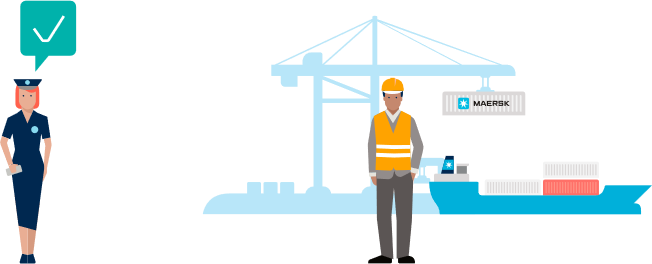 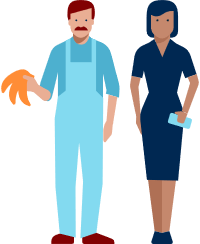 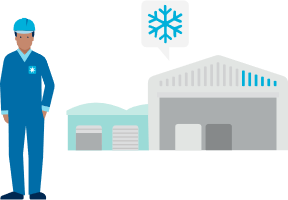 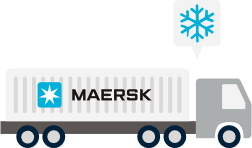 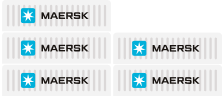 START
Meet the customer
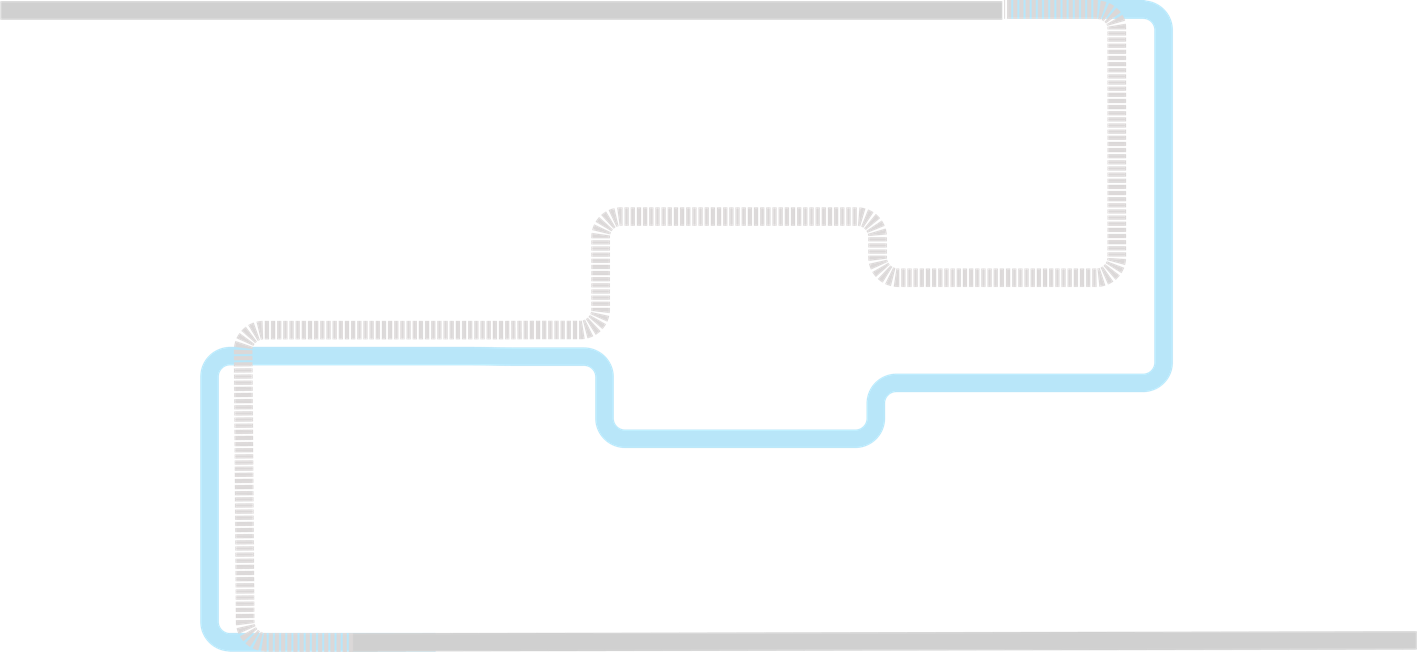 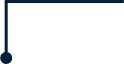 Collect the goods
Store the goods
Clear the goods
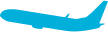 Connecting and 			simplifyingglobal supply chains
Rail Freight
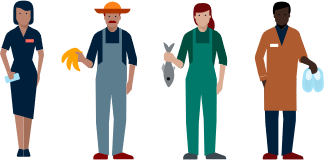 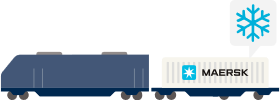 ALL THE WAY
Connecting and simplifying
our customers’ supply chains
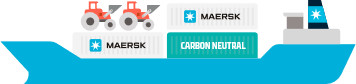 Transport the goods
A.P. Moller - Maersk enables its customers to trade and grow by transporting goods anywhere.

Maersk works to provide customers with a simple end-to-end offering of products and services, seamless customer engagement and a superior end-to-end delivery network, taking the complexity out of global supply chains.
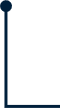 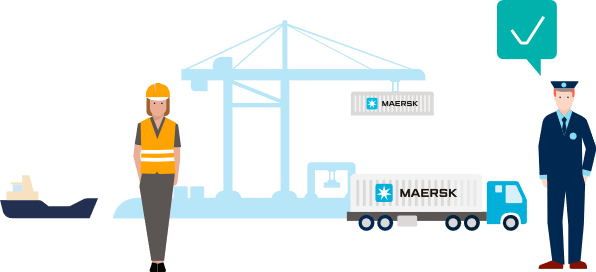 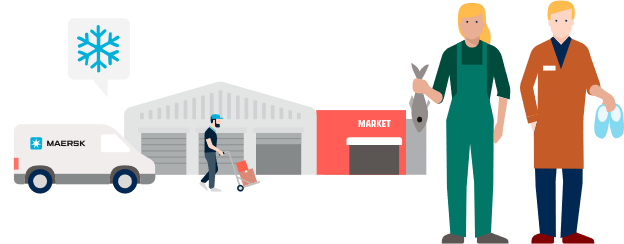 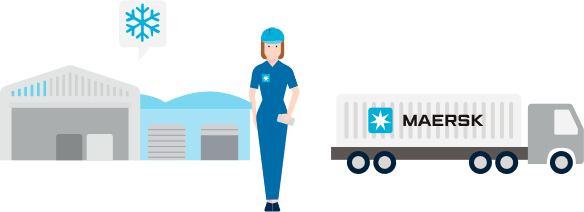 END
Deliver the goods
Clear the goods at arrival
Store the goods
3
Every day, we help our customers move almost
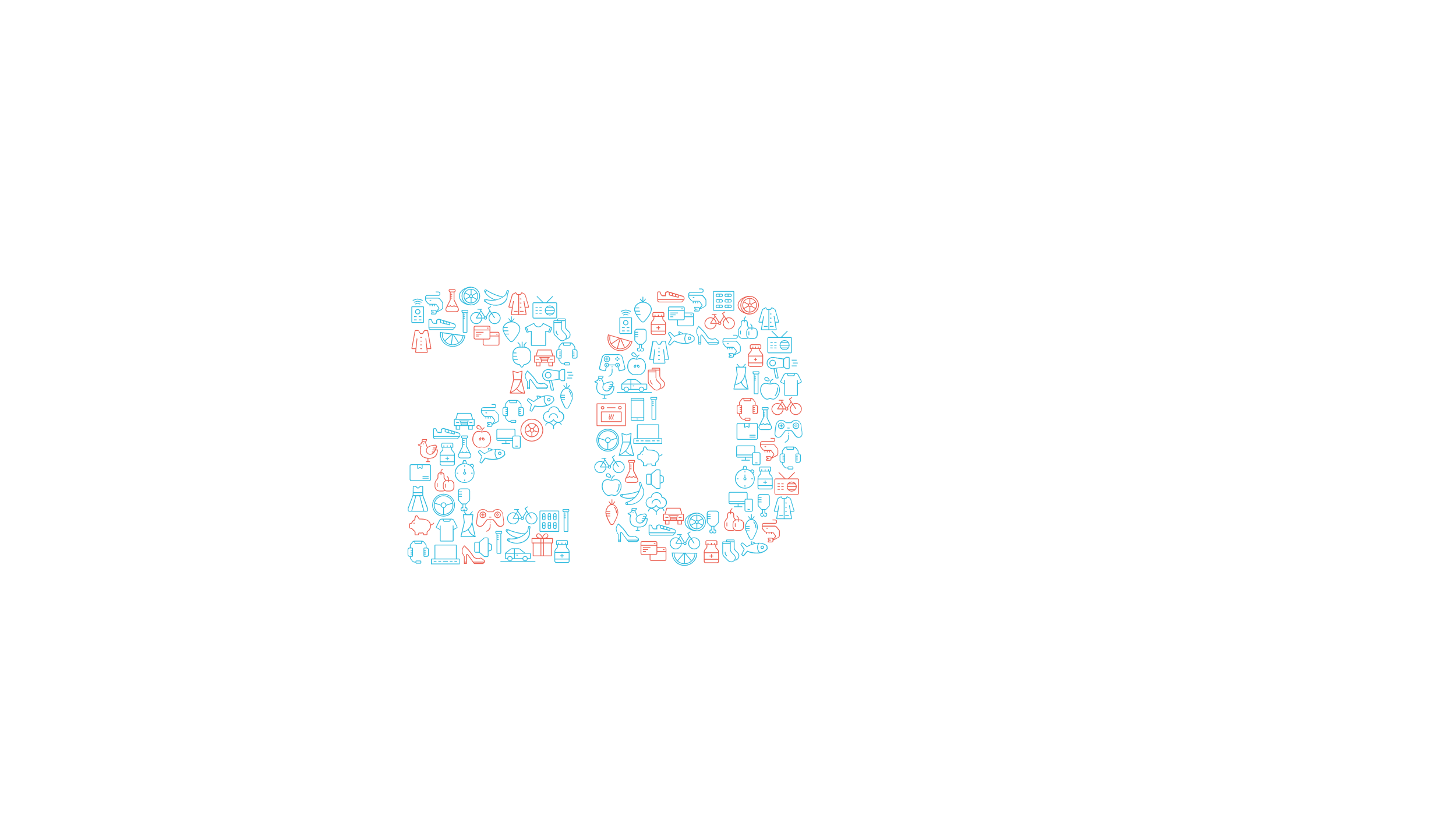 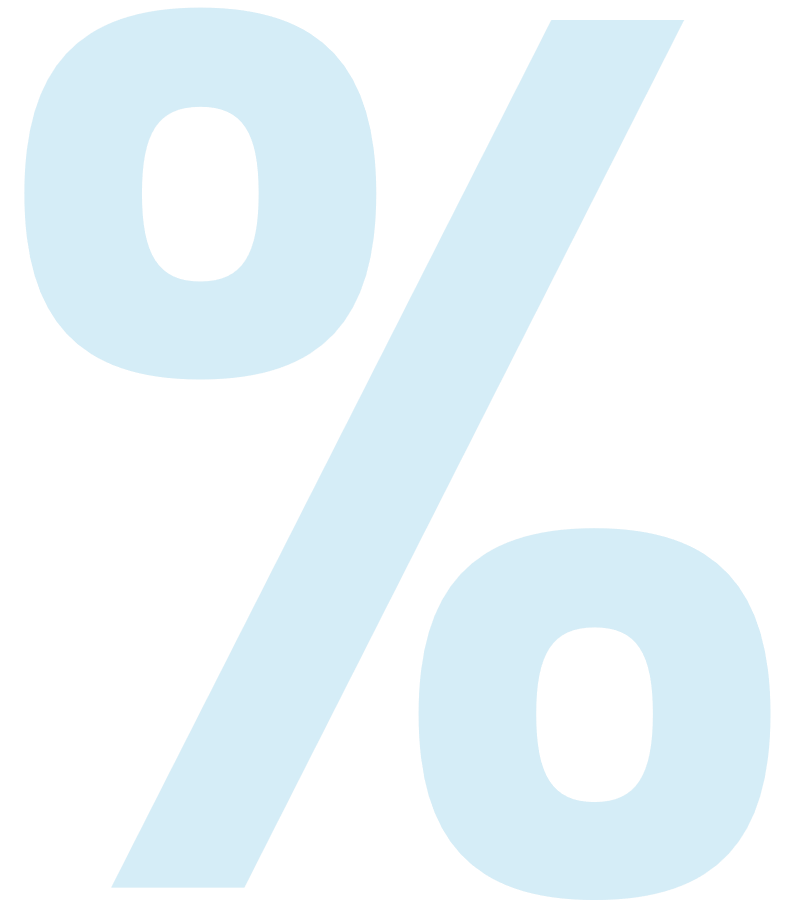 of the world’s food, materials and goods – items we all depend on to live, work and thrive.
4
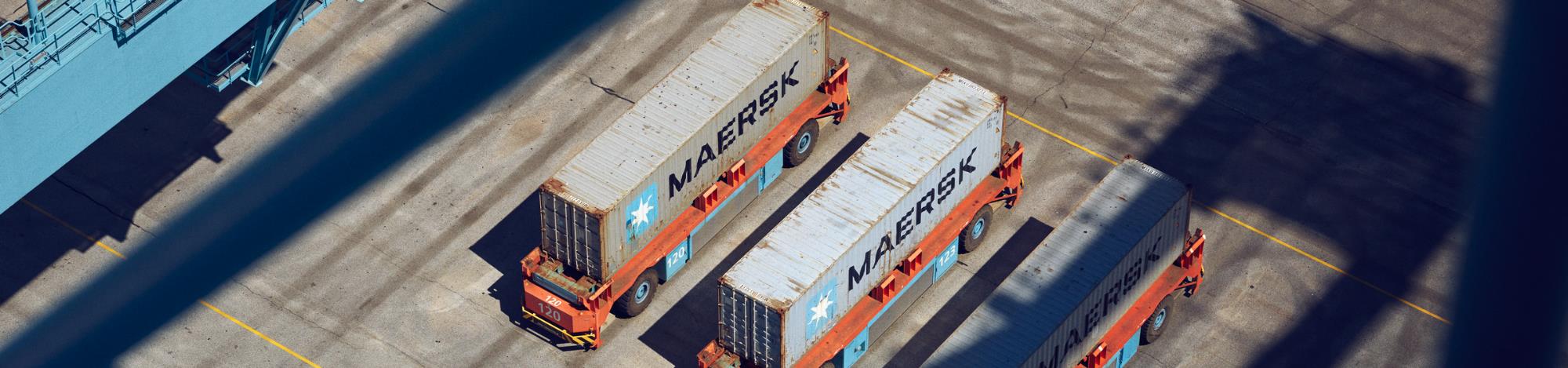 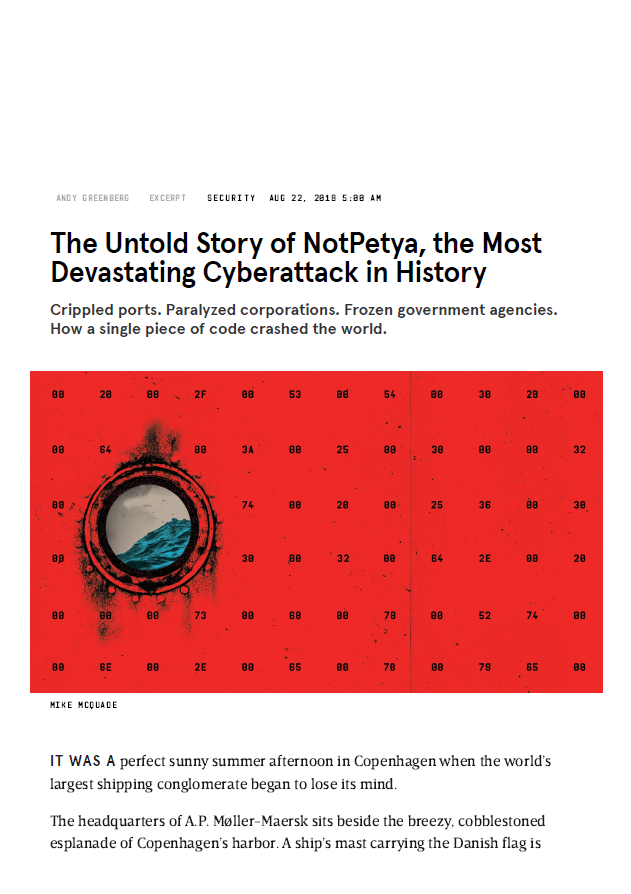 Cyber attack in 2017
5
“ What’s the risk from Log4j? “
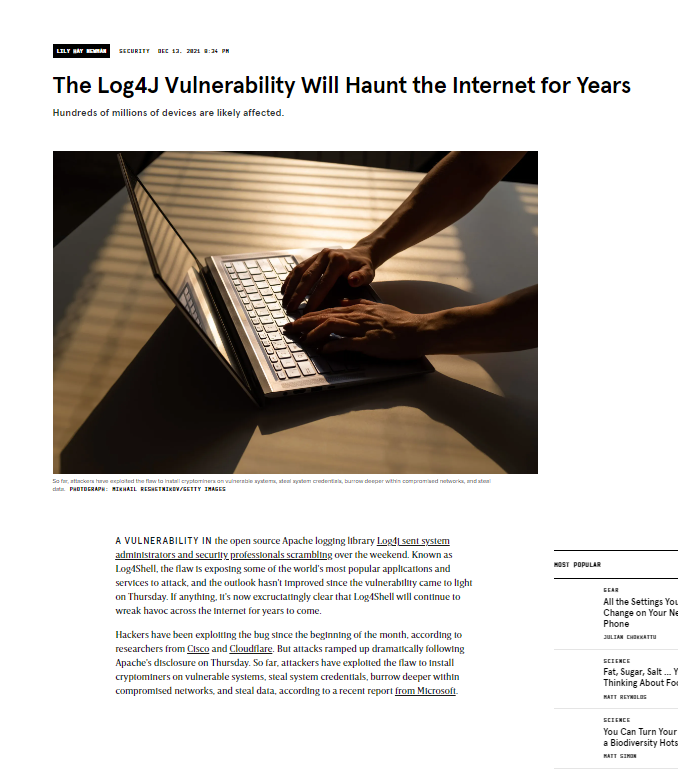 From a big list of risks (issues) needing to be fixed ..
6
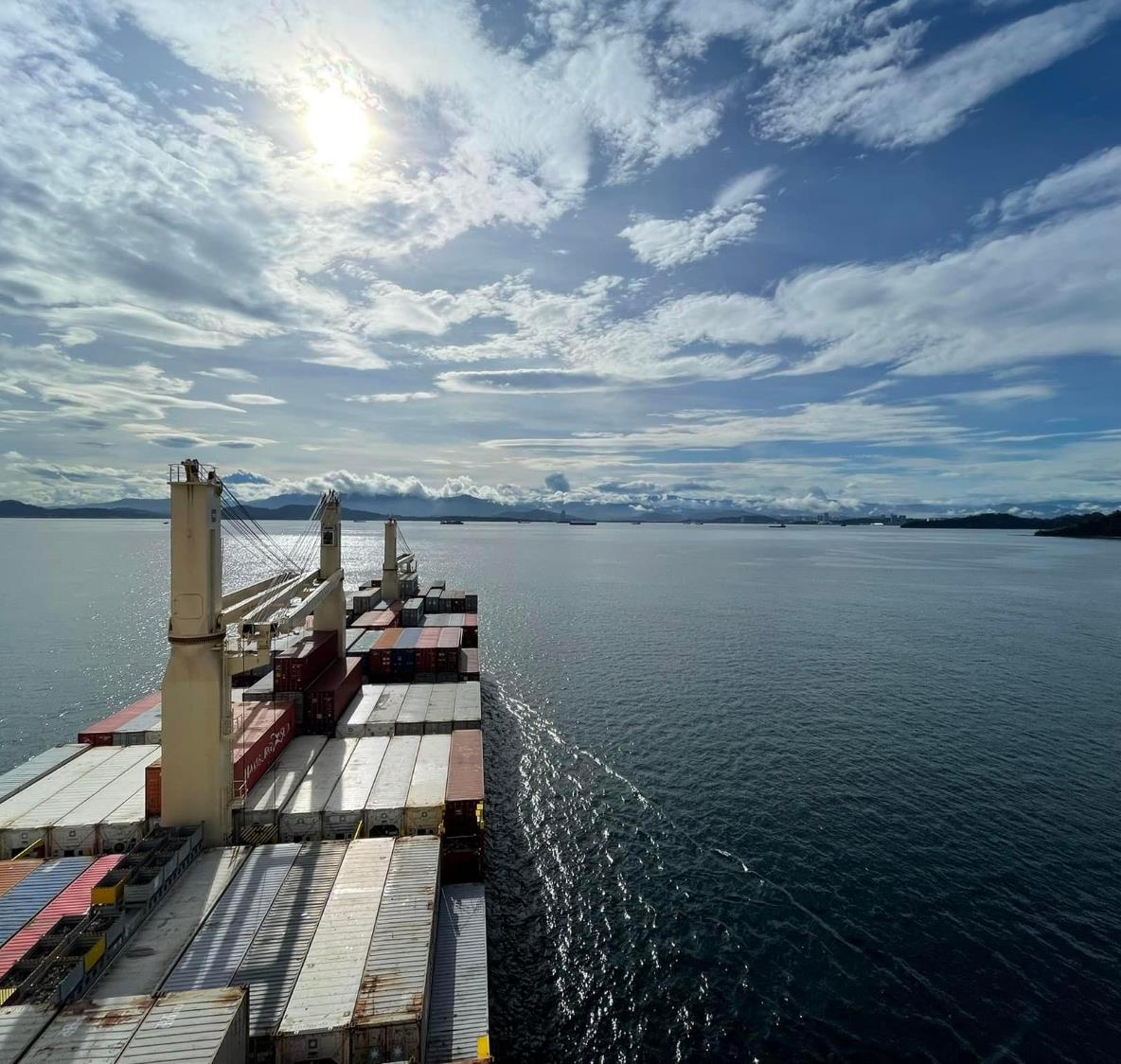 ... to a forward-looking risk register
7
A bear means different things to different people
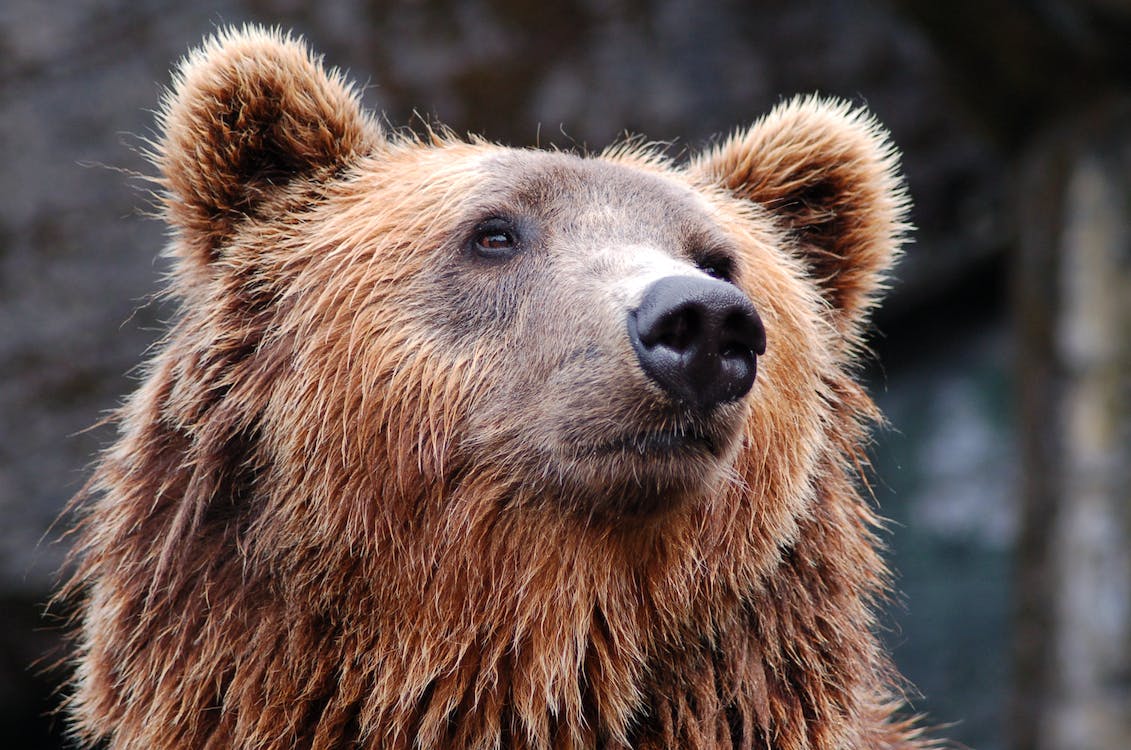 8
Multiple Cyber Risk Lenses…
Foresight: Radar
Possible
Bears could attack Maersk employees
Probable
Bears have attacked office workers in some European countries
9
Multiple Cyber Risk Lenses…
Enterprise Risks
Risk to Employee Safety
Foresight: Radar
“Forward looking”
Possible
Bears could attack Maersk employees
Business Risks
Risk to Maersk from bears attacking employees
FAIR
Probable
Bears have attacked office workers in some European countries
10
Multiple Cyber Risk Lenses…
Enterprise Risks
Risk to Employee Safety
Foresight: Radar
“Forward looking”
Possible
Bears could attack Maersk employees
Business Risks
Risk to Maersk from bears attacking employees
FAIR
Probable
Bears have attacked office workers in some European countries
Risk Scenarios
Employees attacked by bears whilst commuting to/from office
Employees attacked by bears whilst taking breaks/getting lunch
FAIR
11
Multiple Cyber Risk Lenses…
Enterprise Risks
Risk to Employee Safety
Foresight: Radar
What needs building soon to protect us in the future
Possible
Bears could attack Maersk employees
Business Risks
Risk to Maersk from bears attacking employees
“Forward looking”
FAIR
Probable
Bears have attacked office workers in some European countries
Risk Scenarios
Employees attacked by bears whilst commuting to/from office
Employees attacked by bears whilst taking breaks/getting lunch
FAIR
What needs to be fixed right now!
Operational Risk(s)
Bears could attack employees as the car park gates are broken, resulting in injury
Enterprise Cyber Issues mgmt. (ECIM)
Gates to the office car park are broken
“Known Vulnerability Focused”
“Known Vulnerability Focused”
12
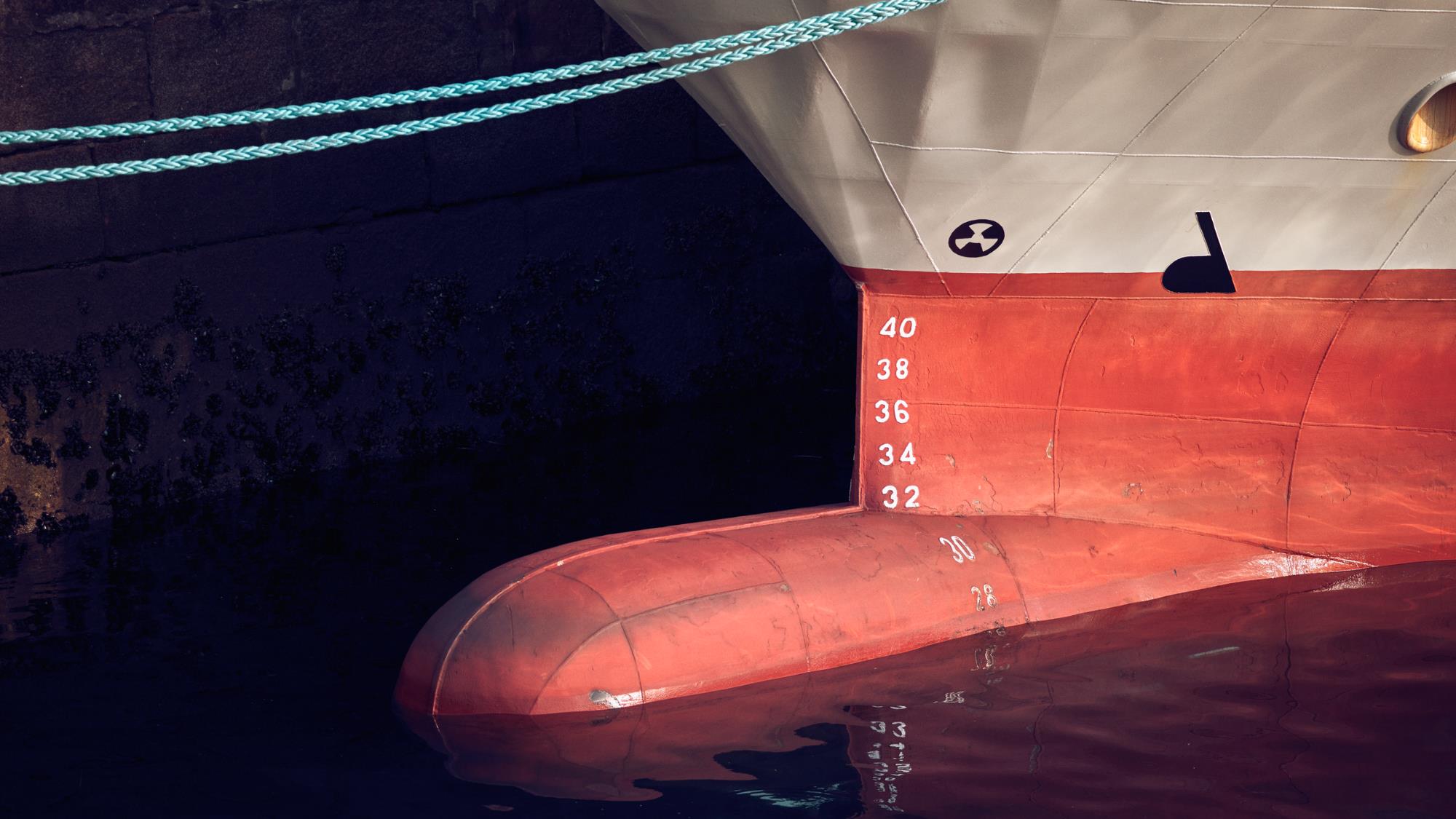 Case Study
13
Risk Governance
Risk?
Risk?
Decision
Risk
Risk
Decision


14
Acquisition of ACME Inc.
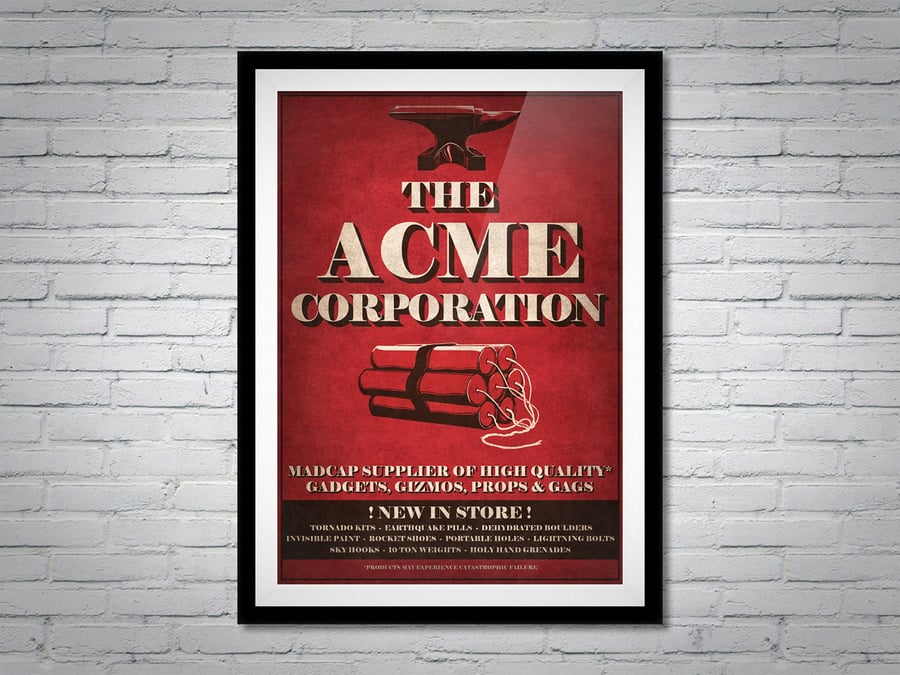 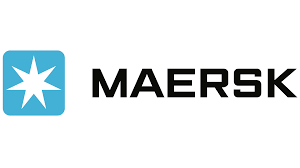 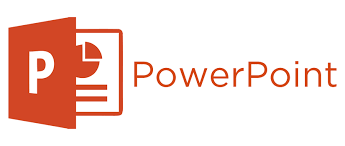 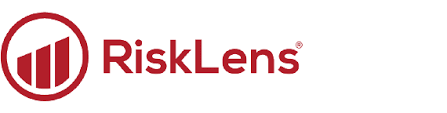 15
A narrative tailored to the audience
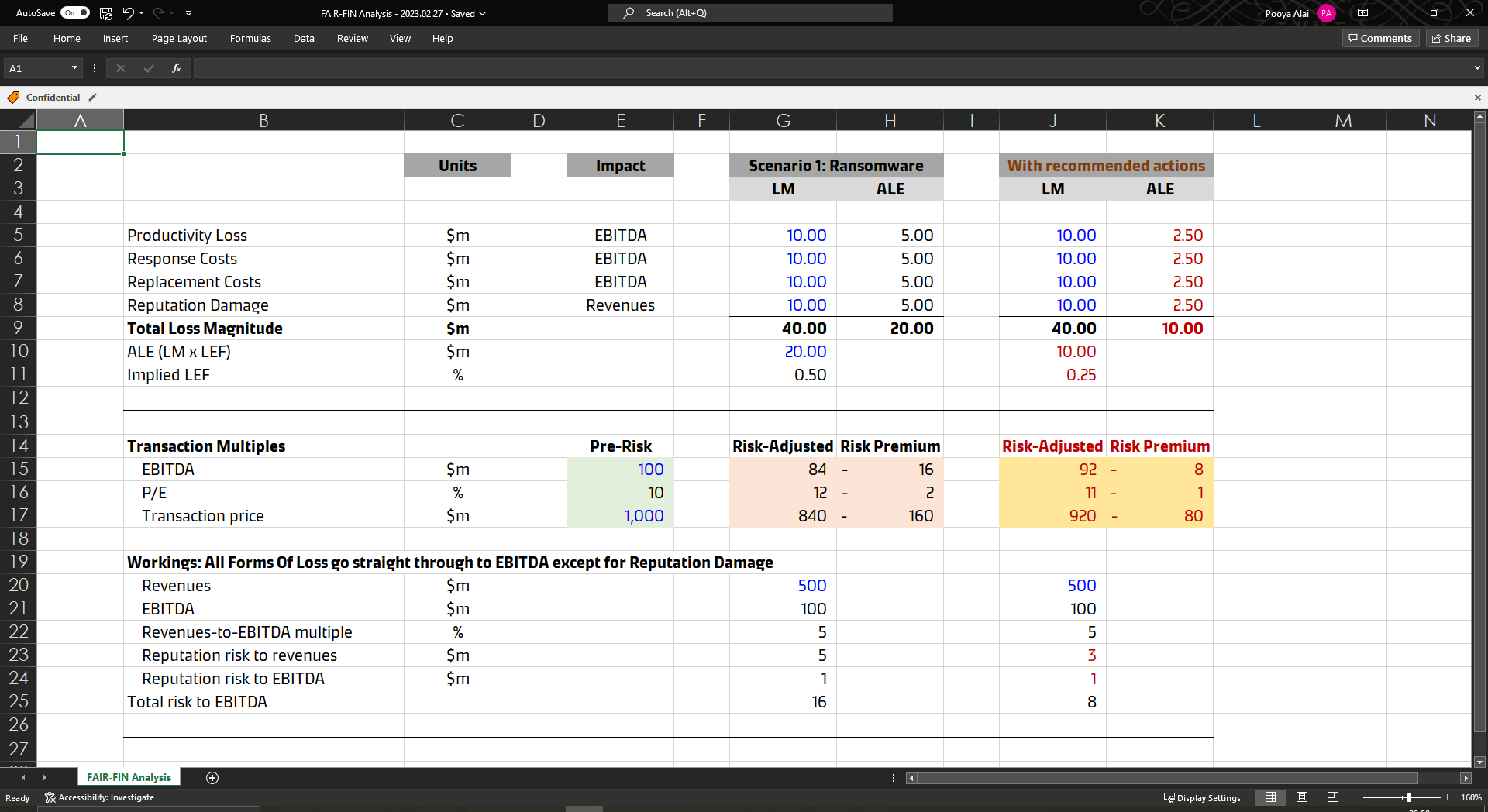 16
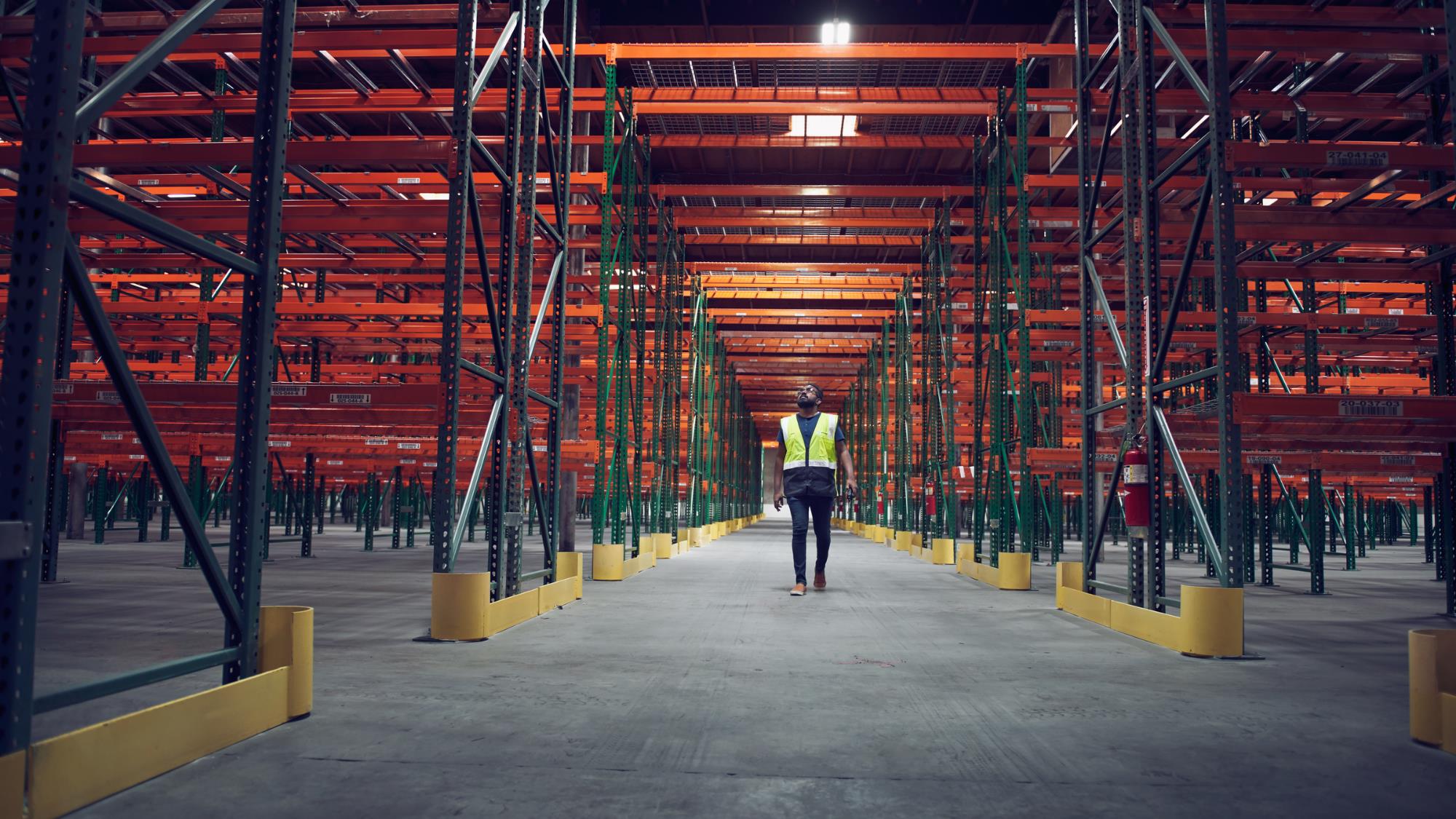 Summary

Risk Analysis: We use FAIR to provide quick answers to difficult questions e.g. “what’s the risk from … [this Threat] / [that Vulnerability]?”
Risk Governance: ShiftLeft doesn’t just apply to developers, risk should be taken into account before all major decisions.
Risk Communication: The best way to talk about risk is not to talk about risk, but about the variance around the metrics that matter (Forecasts, Returns, Multiples)
17
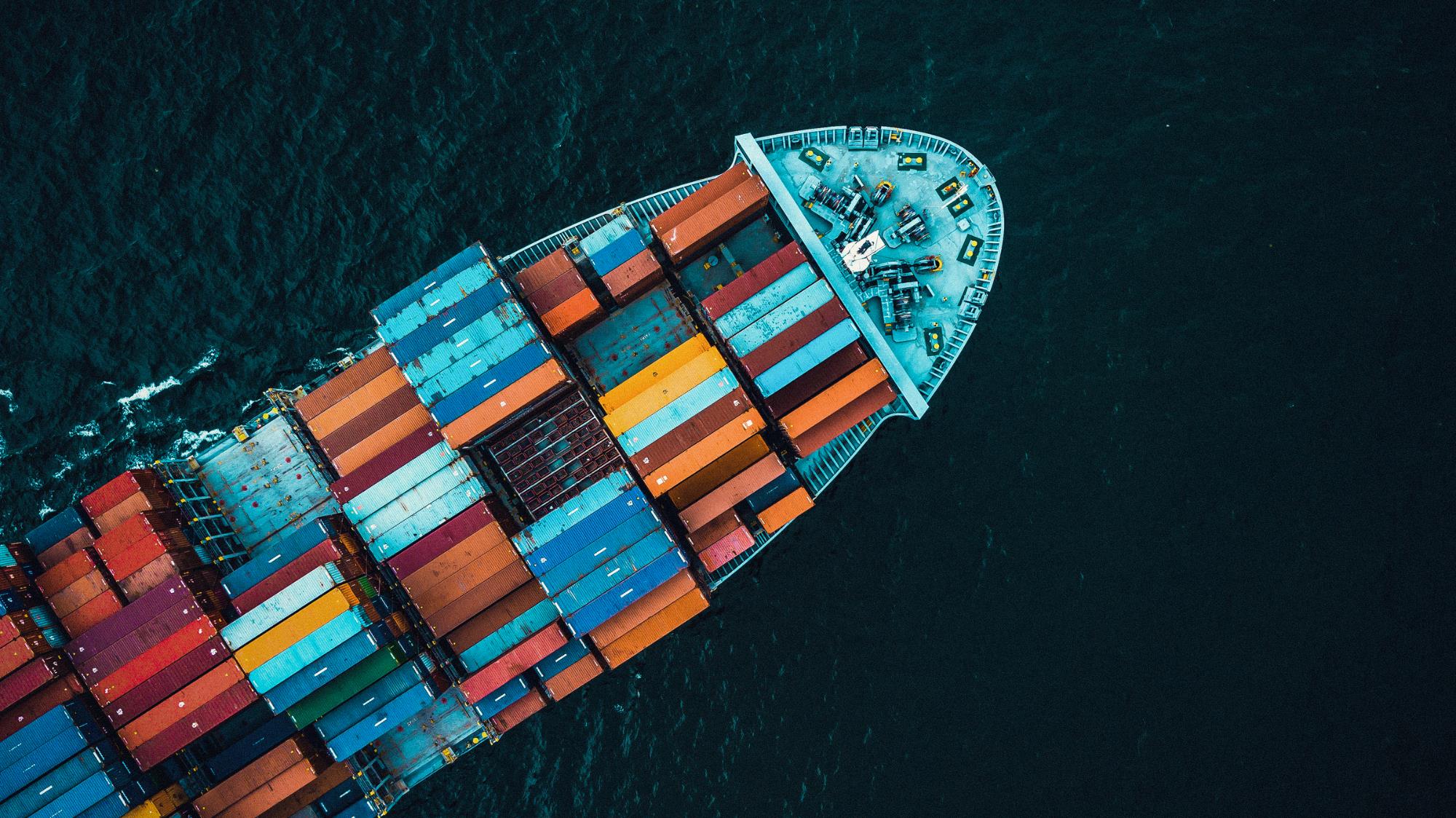 Q&A
18